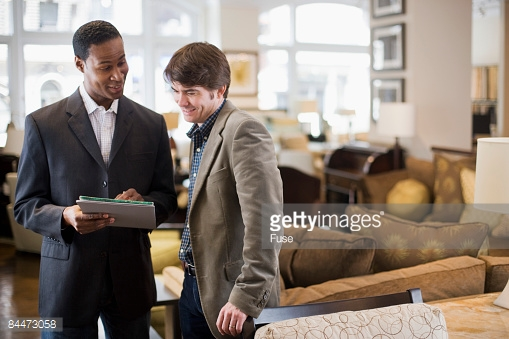 Measures
Each sales rep should have a direct causal relationship with the plan measures that make up their plan. This cause/effect linkage between their behavior and reward suggests that the sales rep needs to have control over critical variables on which their performance is being measured.


Each Sales rep should have their commission payments supported by a line-of-sight visibility to line item / transactional level detail for each order that drives their performance.


Timelines can have a dramatic affect on the success of a sales compensation program, Action and reward should be couple as close in time as possible.


Simplicity: if plans or individual plan measures get overly complex, sales reps can lose focus. Additionally, they can drive excessive administrative workloads as well. Accuracy: The effectiveness of Sales compensation plans as a motivator often depend on accurate picture of performance as is reflected in the accuracy of payouts.
BEST PRACTICES
COMMISION & PERFORMANCE
Visibility
The ability to affect price and commission earnings can serve as motivation for independent salespersons
The commission can be calculated in a variety of ways. Here is the process for best practices.
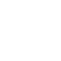 Timelines
Classify the Expense
Adjust the margins
Start with a Sliding Scale
The gross profit margin is determined before additional adjustments are made for administrative and sales expenses. A company might adjust the percentage up or down for changing profit margins.
Companies that use the gross margin model include sales commissions as part of operating expenses. Operations expenses are deducted from the gross margin.
Some companies use a sliding scale based on fluctuations in the gross profit margin.
Simplicity
The type of profit measure connected to the compensation plan should clearly support the company’s business objectives and sales strategy in its customer markets. Each measure should be tracked and measured.
Companies involved in profit margin based commission benefit from every sales decision having a direct impact on the bottom line, Though a misaligned between product and sales can be detrimental to profit growth.
CONS
PROS
Each sales directly impacts the bottom line
Product strategy and the sales strategy will align  
Higher Margin Products take Precedent
Customers can benefit from variable pricing

Easier for salespeople to persuade a change in
 behavior for the customer
Commission expenses can be estimated and product pricing can be adjusted to respond to issues
More difficult to control product pricing 
Profitability information can be leaked to customers
Difficult to measure for longer sales cycles 
Compensation can be lower detracting top sales talent
Salespeople have the power to adjust pricing and may not understand best practices
May have to implement long-term incentives to attract salespeople
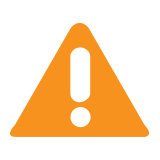 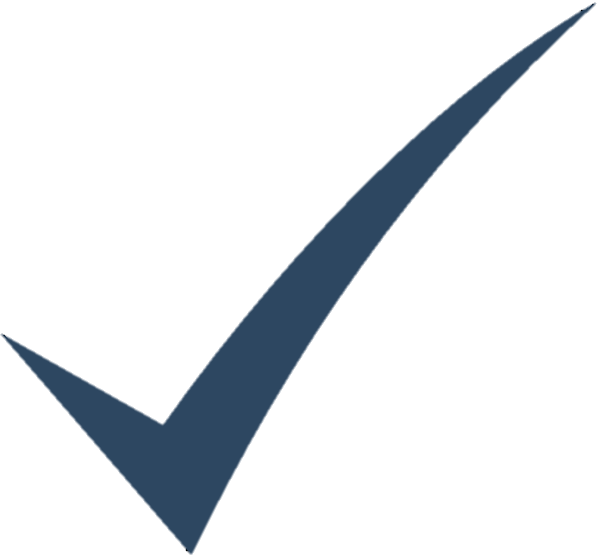 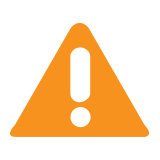 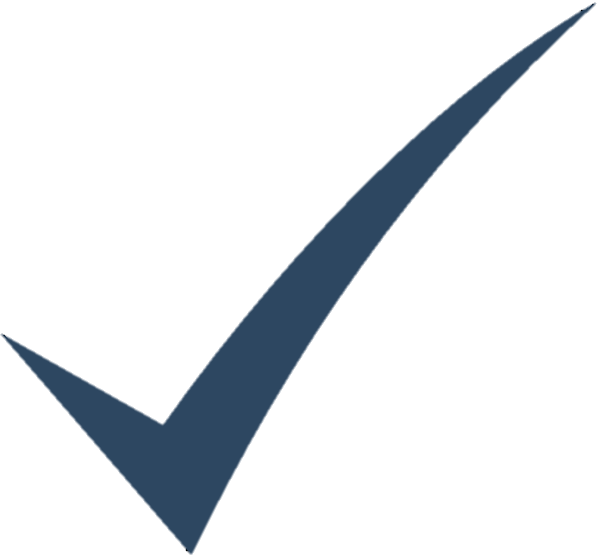 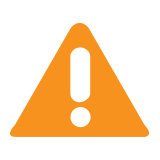 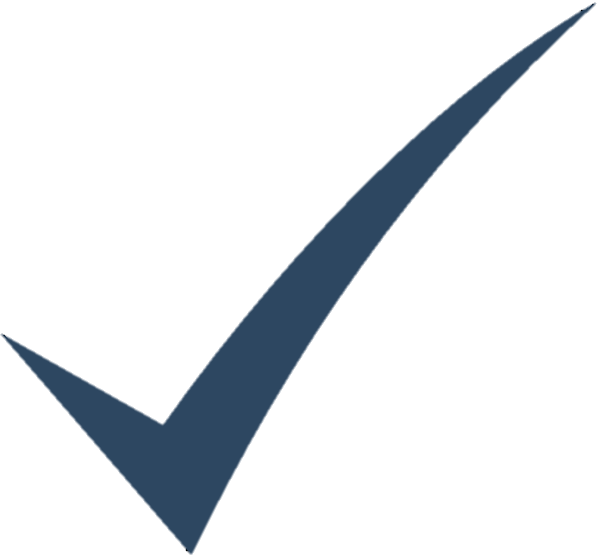 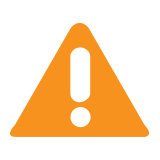 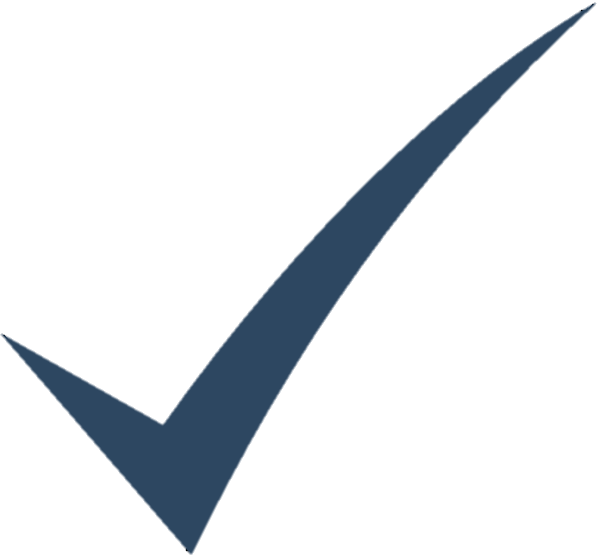 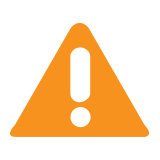 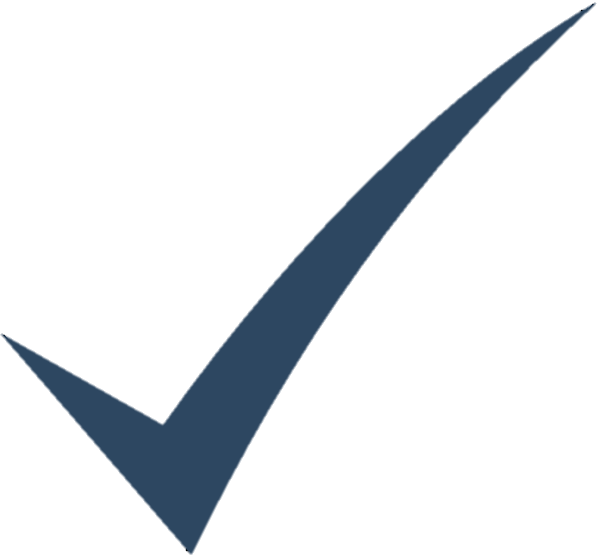 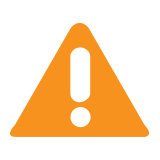 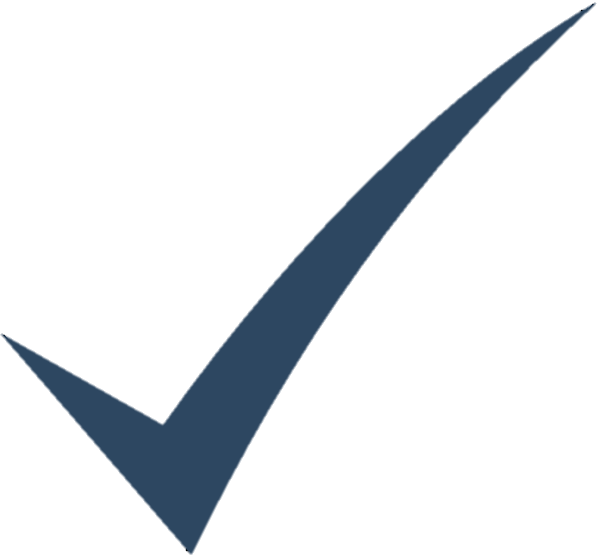